Педагогический совет 
«Методы, технологии и инструменты формирования ответственного родительства 
в условиях освоения 
и развития ЛРОС в детском саду»         
 30 августа 2022г.
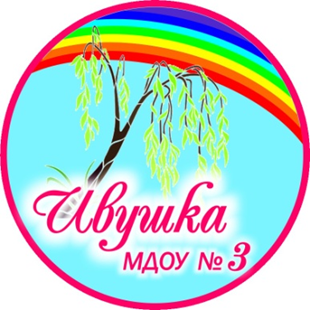 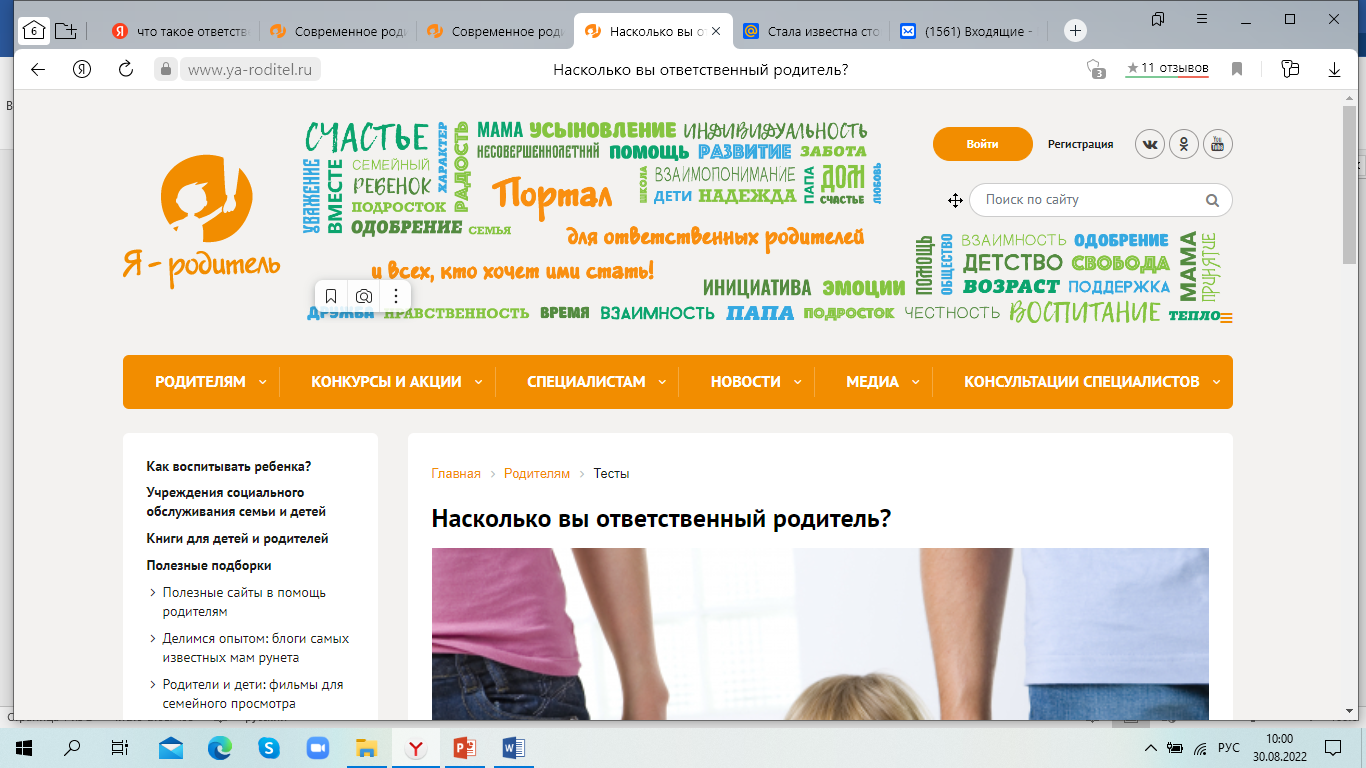 https://www.ya-roditel.ru/otvetstvennoe-roditelstvo/
Повестка педагогического совета

Работа с семьей и родителями как приоритетное направление воспитания и образования детей в МДОУ №3 «Ивушка» ЯМР
2. Представление аспекта формирования ответственного родительства как основополагающего в реализации стратегических идей детского сада «Ивушка» по созданию и развитию ЛРОС как среды возможностей для детей со всеми образовательными потребностями
2.1. Анализ результатов анкетирования педагогов и родителей
2.2. Представление опыта работы воспитателей по сотрудничеству семьей

3. Коллективное проектирование модели формирования ответственного родительства в МДОУ №3 «Ивушка» ЯМР (интерактивная проектировочная часть педагогического совета)

4. Разное 
           4.1. Об итогах летней оздоровительной работы
4.2. О продолжении проекта «Пишем КНИГУ Памяти вместе!»
4.3. О подготовке конференции «Эврика» в апреле 2023 года
4.4. Об актуальных вопросах самообразования педагогов в условиях обновленной стратегии работы с родителями в детском саду
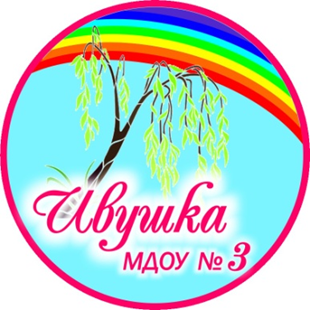 ТАЙМ-ЛОГИСТИКА  и регламент работы педагогического совета
ПРИВЕТСТВЕННОЕ СЛОВО РУКОВОДИТЕЛЯ  Шабровой А. И.                                                                            3 мин.
Повестка педагогического совета
Работа с семьей и родителями как приоритетное направление воспитания и образования детей в МДОУ №3 «Ивушка» ЯМР  – Шаброва А.И.                                                                                                                          7 мин.
2. Представление проекта по формированию ответственного родительства как основополагающего в реализации стратегических идей детского сада «Ивушка» по созданию и развитию ЛРОС как среды возможностей для детей со всеми образовательными потребностям
2.1. Анализ результатов анкетирования педагогов и родителей    Новикова Ю.А., Веселова О.Ю.       10 мин.
2.2. Представление опыта работы воспитателей по сотрудничеству семьей:
                                                                              Беспалова Т.Б. и Оралова М.Е.                                        7 + 7   = 14  мин.
3. Коллективное проектирование модели формирования ответственного родительства в МДОУ №3 «Ивушка» ЯМР (интерактивная проектировочная часть педагогического совета)                                     30 мин
3.1  Представление результатов работы групп                                                                      4 группы по 4 мин.  = 16 мин.               
4. Разное (всего не более 12 минут)
           4.1. Об итогах летней оздоровительной работы                               Царькова С.Г., Белозерова С.Н. – 5 мин.
4.2. О продолжении проекта «Пишем КНИГУ Памяти вместе!»        2-3 мин.                                                     
4.3. О подготовке конференции «Эврика» в апреле 2023 года           2-3 мин.
4.4. Об актуальных вопросах самообразования педагогов в условиях обновленной стратегии работы с родителями в детском саду
4.5. Об участии в ФИП-2023                                                                          2-3 мин
5. ПОДВЕДЕНИЕ ИТОГОВ. ПРИНЯТИЕ РЕШЕНИЯ ПЕДСОВЕТА.                                                                               2 мин.
                                                           Начало – в 13.15  Окончание – в 15.00
Проблемное поле педагогического совета


«От взаимодействия к сотрудничеству!», 

или
 
Способы и технологии формирования ответственного родительства в детском саду

 (Обсуждаем и выясняем проблемы активного заинтересованного взаимодействия ДОУ и семьи)
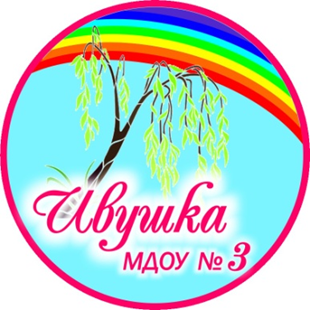 ВСЕ ВМЕСТЕ
ПРИНЦИП работы
 


Инструментарий:



Организация деятельности
МОТИВАЦИЯ
Коллективное проектирование
Уточнены понятия и терминология

(ответственное родительство, сотрудничество с семьей, условия положительных изменений)
Планируемый результат 1.
 


Результат 2.



РЕЗультат 3.
Создана ситуация Включенности и МОТИВАЦИи педагогов и родителей
Осмыслена необходимость проектирования и реализации Модели формирования 
ответственного родительства в детском саду «Ивушка»
ВОПРОСЫ ДЛЯ ОБСУЖДЕНИЯ:
Что такое ответственное родительство?
 Что нужно для того, чтобы возникла ситуация взаимозаинтересованного сотрудничества педагогов и семьи в детском саду?
Почему некоторые формы работы педагогов с семьей «не срабатывают»? Какие аспекты нужно учитывать сегодня в работе с семьей?
Какие формы сотрудничества детского сада и семьи делают его живым и активным? Что нужно изменить обеим сторонам в этом направлении?
Какие проблемы нужно преодолеть, чтобы родительские сообщества в группах детского сада стало активным и действенным? В чем могут помочь воспитатели?
Каковы основные точки опоры педагогов детского сада во взаимодействии и сотрудничестве с современными родителями
И наконец,
Достижение целевых показателей Программы развития и Проекта по созданию в детском саду личностно-развивающей образовательной среды (ЛРОС) и комфортных условия воспитания и образования детей – 
                    это дело только педагогического коллектива или и родителей тоже?
ВОПРОС повестки 1:


Работа с семьей и родителями как приоритетное направление воспитания и образования детей в МДОУ №3 «Ивушка» ЯМР  
                                                    Шаброва А.И., заведующий
10 мин
ВОПРОС  2:


Представление аспекта формирования ответственного родительства как основополагающего в реализации стратегических идей детского сада «Ивушка» по созданию и развитию ЛРОС как среды возможностей для детей со всеми образовательными потребностям



2.1. Анализ результатов анкетирования педагогов и родителей    Новикова Ю.А., Веселова О.Ю.                   10 мин.

2.2. Представление опыта работы воспитателей по сотрудничеству семьей:
                                                                              Беспалова Т.Б. и Оралова М.Е.                       7 + 7   = 14  мин.
ВОПРОС  3:

3.1. Работа в группах:  КОЛЛЕКТИВНОЕ ПРОЕКТИРОВАНИЕ (30 мин.)

Главная идея коллективного проектирования:

Все вместе (педагоги и родители) проектируем и создаем ментальную модель формирования ответственного родительства.
 



     3.2 Представление результатов
           работы групп                                                                       4 + 4 + 4 + 4  = 16  мин.
ВОПРОС  4:     РАЗНОЕ

 4. 1. Об итогах летней оздоровительной работы                             
                                                                        Царькова С.Г., Белозерова С.Н. 

4.2. О продолжении проекта «Пишем КНИГУ Памяти вместе!»        

4.3. О подготовке конференции «Эврика» в апреле 2023 г.


4.4. Об актуальных вопросах самообразования педагогов в условиях обновленной стратегии работы с родителями в детском саду
РЕФЛЕКСИЯ:
ПОЛУЧЕНЫ ЛИ ОТВЕТЫ НА ВОПРОСЫ ПЕДСОВЕТА:
Что такое ответственное родительство?
 Что нужно для того, чтобы возникла ситуация взаимозаинтересованного сотрудничества педагогов и семьи в детском саду?
Почему некоторые формы работы педагогов с семьей «не срабатывают»? Какие аспекты нужно учитывать сегодня в работе с семьей?
Какие формы сотрудничества детского сада и семьи делают его живым и активным? Что нужно изменить обеим сторонам в этом направлении?
Какие проблемы нужно преодолеть, чтобы родительские сообщества в группах детского сада стало активным и действенным? В чем могут помочь воспитатели?
Каковы основные точки опоры педагогов детского сада во взаимодействии и сотрудничестве с современными родителями
И наконец,
Достижение целевых показателей Программы развития и Проекта по созданию в детском саду личностно-развивающей образовательной среды (ЛРОС) и комфортных условия воспитания и образования детей – 
                    это дело только педагогического коллектива или и родителей тоже?
Основы благополучной счастливой семьи и благополучного счастливого ребенка




Прочная, дружная семья, воспитывающая детей на основе преемственности поколений. 

Духовно-нравственное благополучие. 

Внимательное отношение к состоянию здоровья членов семьи. 
 
Социально-бытовое благополучие, материальное благополучие. 

Отсутствие хронических семейных конфликтов – между родителями и ребенком, в супружеской подсистеме, между поколениями – с бабушками и дедушками. 

Единый подход к воспитанию ребенка со стороны обоих родителей.
ПРОЕКТ Решения педагогического совета
Работу с семьей и родителями и инновационый проект по формированию ответственного родительства обозначить как приоритетное направление детского сада на 2022-2023 учебный год и 2023 календарный год 
Разработать дорожную карту проекта к 10 сентября 2022 г. (отв. Константинова В.Г. и члены Методического совета)
Педагогический совет считает, что достижимость целевых ориентиров реализации стратегии детского сада возможна при условии реализации принципа мотивации и вовлеченности педагогического коллектива и трансляции идей детского сада и мотивирующих факторов на родительское сообщество. В связи с этим, рекомендовать использовать активные формы работы с родителями всем воспитателям групп в качестве обязательного аспекта профессиональной деятельности. В годовом отчете за 2022 -2023 учебный год отразить эту работу в отдельном разделе отчета. (Отв. Царькова С.Г.)
Начать подготовку по заполнению заявки на ФИП «Система поддержки социального и воспитательного потенциала семьи в инклюзивном детском саду как инструмент формирования ответственного родительства»
Все темы по самообразованию педагогов спланировать с учетом усиления аспекта работы с родителями и семьей дошкольников. Утвердить темы по самообразованию педагогов к 10 сентября 2022 г. (отв. Константинова В.Г. )
ПРОЕКТ Решения педагогического совета
5. Доработать систему эффективных показателей педагогов и ввести в нее дополнительный пункт об эффективности сотрудничества с родителями и семьей обучающихся.    Срок – к 1 октября 2022 года.  Отв. администрация, члены комиссии по эффективности 
6. Признать работу педагогов детского сада в летний оздоровительный период удовлетворительной. Особо отметить и премировать отличившихся в этой деятельности педагогов. Отв. администрация, члены комиссии по эффективности 
7. Разработать план  подготовки к НПК дошкольников «Эврика» (состоится 10 0-11 апреля 2023 г.)  (Срок – к 15 октября 2022 года. Ответственные руководители направлений проекта ЛРОС, воспитатели групп старшего дошкольного возраста)
8. В целях усиления патриотического направления воспитательной работы и идеологической работы начать работу по созданию 3 тома Книги Памяти («Блокадники в Ярославской области»). Довести идею создания Книги Памяти до родителей и социальных партнеров. Сбор материалов закончить к 1 февраля 2023 года. Отв. Беспалова Т.Б. и члены инициативной группы   
 

 ГОЛОСУЕМ!
Рефлексия
Мало что было понятно.
Мне это не нужно
Мнение о том, что прожил(а) и прочувствовал(а) на педсовете

(нужно написать)
Тема вроде бы и интересная, но я не совсем готов(а) включаться в работу
Все было интересно и актуально. 
Готов(а)
 к сотрудничеству
Наш Педагогический коллектив 
и коллектив родителей – 
это уже команда, 
готовая ПРЕВРАТИТЬ
детский сад «ивушка»
в территорию возможностей 
для всех детей.

ВМЕСТЕ МЫ ИЗМЕНЯЕМСЯ!
ВСЕМ СПАСИБО
 за участие в этом изменении!
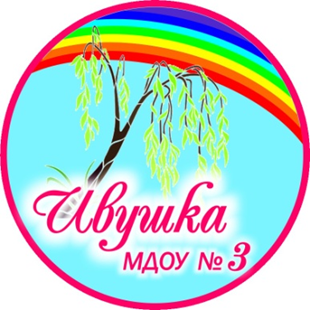